Workshop guide
Facilitator: 
Read notes to prepare. See English file.
Amend slides if needed.
Ready the family-facing materials.
Display slide 2 as families arrive.
Play Reading BINGO
Play reading BINGO
አጀንዳ
እንኩዋን ደህና መጡ
የንባብ ጠቃሚ ምክር
“ከባድ ቃላትን እንዴት ማያያዝ እንዳለብኝ ተማርኩ!
የልምምድ ጊዜ
በጥልቀት ማሰብ እና ማስተካከል
የአውደ ጥናት መመሪያዎች
መዘጋጀት።
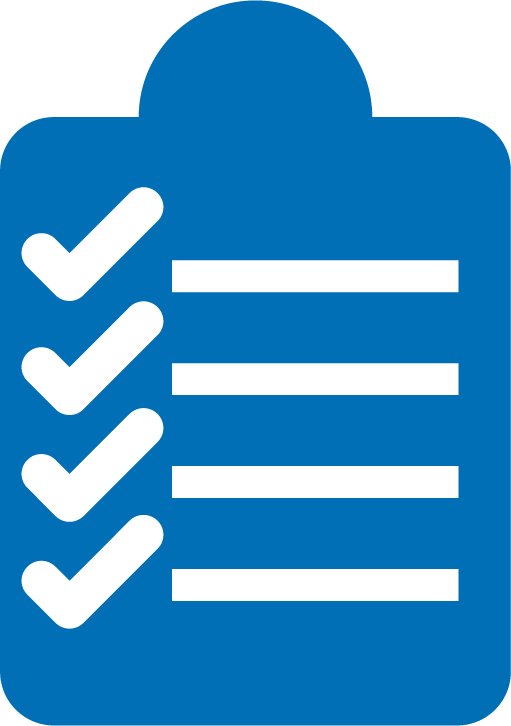 ተገኙ።
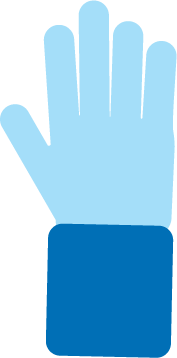 ትሁት ሁኑ።
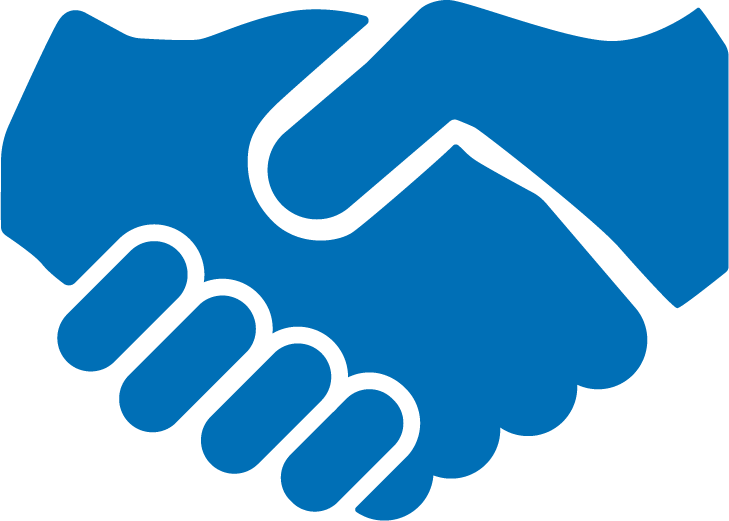 ጥያቄ ይጠይቁ።
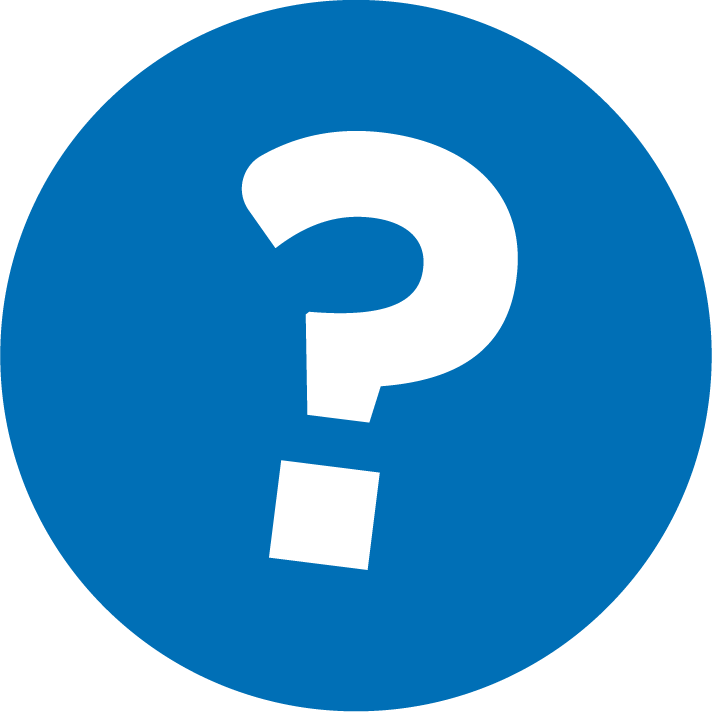 ቢንጎ ማንበብ ተጫወቱ
1
ሰሌዳችሁን ፍጠሩ።
2
የጊዜ ገደቡን ምረጡ።
3
ሽልማት ምረጡ።
በአንድ ተርታ ወደታች ወይም ከዳር እዳር አራት ማድረግ ቢንጎ ይፈጥራል! ለፍፃሜ ፈታኝ ሙከራ ሙሉ ሰሌዳውን ሸፍኑ!
የስነ-ፅሁፍ ስያሜዎችን አረጋግጡ
አንባብያን በትኩረት ንባብ ላይ ለረጅም ጊዜያት የመቆየት ብቃት። ይሄም በእድሜ እና በፍላጎት የሚለያይ እና በጊዜ ሂደት የሚዳብር ነው።
የንባብ ብርታት
ሰሌዳችሁን ፍጠሩ
5x5 የሆነ ሰንጠረዥ በወረቀት ላይ ፍጠር ወይም ተመሳሳይ ህትመት ተጠቀሙ። 

መሀል ያለውን አራት ማዕዘን እንደ “ነፃ” ቦታ ተጠቀሙት።
ፈታኝ የንባብ ሙከራውን ወስኑ
በእያንዳንዱ አራት ማዕዘን ውስጥ የተለያየ የንባብ ፈታኝ ሙከራ ፃፉ (ወይም ሳሉ)። 
የንባቡ ቦታዎችን፣ አድማጮችን፣ ዘውጎችን፣ ወዘተ አስቡ።
የጊዜ ገደቡን ምረጡ
በየሳምንቱ ምን ያህል ፈታኝ የንባብ ሙከራዎች እንጨርሳለን?
ግባችን አንድ ተርታ/ረድፍ ወይስ ሙሉውን መጨረስ ነው?
ሽልማት ምረጡ
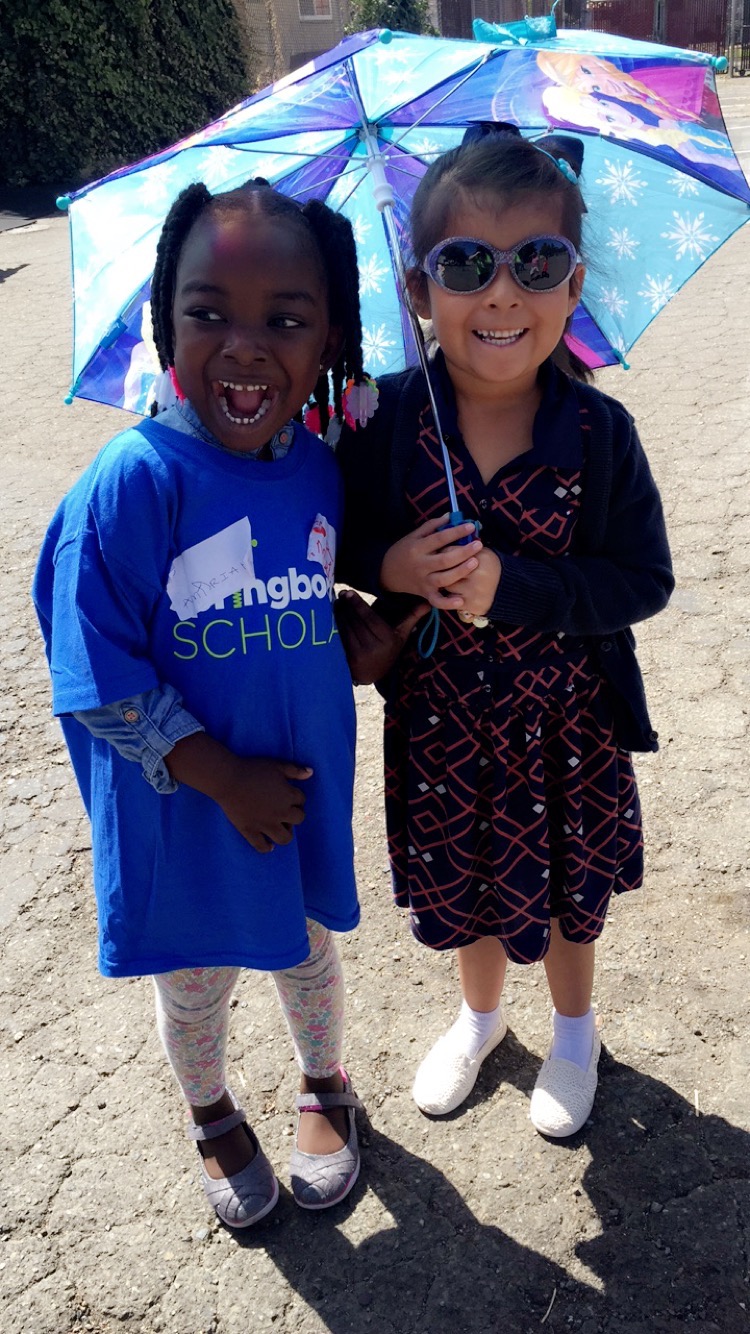 ከቤተሰብ አባል ጋር ሽርሽር መሄድ 
ለአይስ ክሬም ወጣ ማለት
የምትወዱትን ፊልም ማየት 
ጨዋታ ወይም እንቆቅልሽ መጫወት 
እራት የምትበሉትን ዝርዝር ወይም ሬስቶራንት መምረጥ 
አዲስ መፅሀፍ መግዛት 
ከጓደኛ ጋር ጊዜ ማሳለፍ
ልጅዎ አንድ ተርታ ስት/ሲጨርስ በትንሽ ነገር ማክበር ወይም ሙሉ ሰሌዳውን መጨረስ በትልቅ ነገር ማክበር!
ንባብ = ውይይት (K-1)
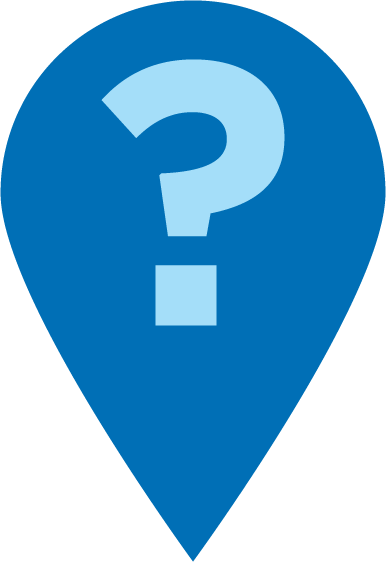 ዛሬ ከቤት ውጪ ወይስ በብርድ ልብስ ውስጥ የተሰራ መጠለያ ውስጥ ማንበብ ትፈልጋለህ/ ጊያለሽ?
ዛሬ ምን አይነት ፈታኝ ሙከራ ማድረግ ትፈልጋለህ/ጊያለሽ?
ቢንጎ ስታገኝ/ኚ ማክበር ትፈልጋለህ/ጊያለሽ?
ለእንስሳ አሻንጉሊት ወይስ ለቤተሰብ አባል ማንበብ ትፈልጋለህ/ጊያለሽ?
ንባብ = ውይይት (2-3)
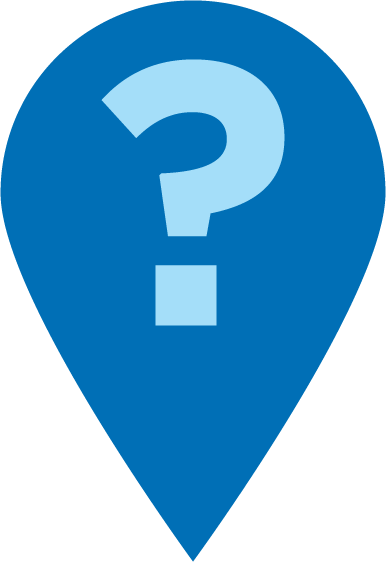 የፈጠራ ታሪክ ወይስ ግጥም ነው ዛሬ ማንበብ የምትፈልገው/ጊው?
ዛሬ ከመፅሀፍህ/ሽ ሙሉ ምዕራፍ ማንበብ ትችላለህ/ያለሽ?
ዛሬ በባትሪ ማንበብ ወይስ በቪድዮ ስልክ ለቤተሰብ አባል በመደወል ማንበብ ትፈልጋለህ/ጊያለሽ?
ባለብዙ ቋንቋ ቤተሰብ
ይሄንን በማንኛውም ቋንቋ ለተፃፉ መፅሀፍት ተጠቀሙ
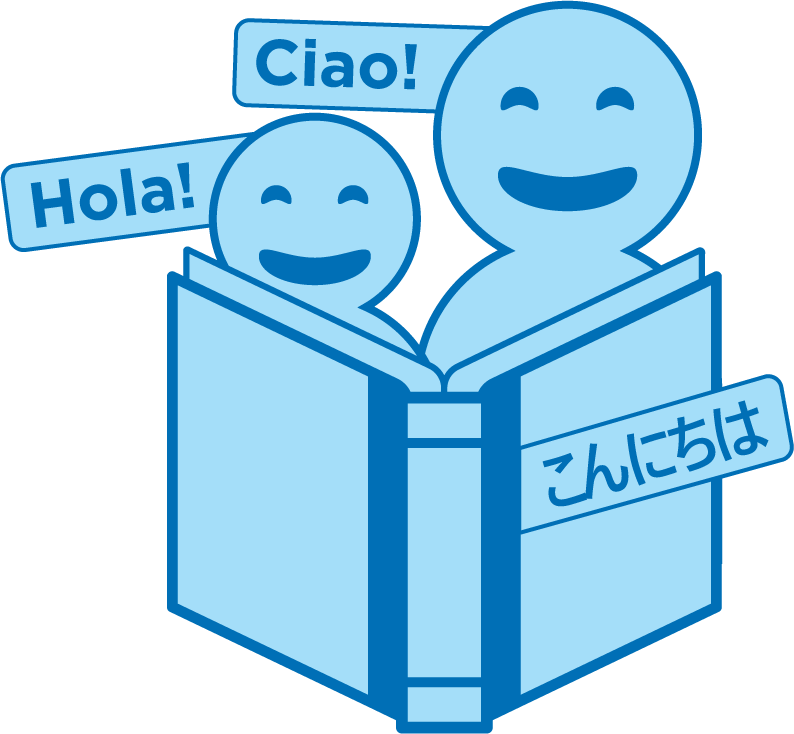 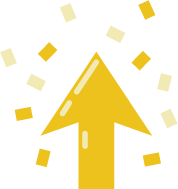 የማንበብ ክህሎቶችን ለማዳበር እንዲረዳ ብዙ ማበረታቻ ስጡ
የልምምድ ጊዜ
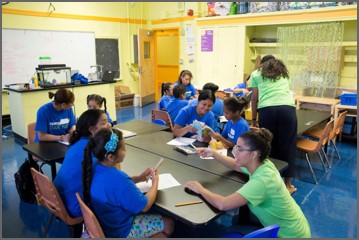 ጥያቄ ሲኖርዎት ጥሩኝ!
ልጅዎ ዛሬ መጨረስ የሚ/ምትፈልገውን ፈታኝ ሙከራ ምረጡ።
1
2
ፈታኝ ሙከራውን ጨርሱ።
ስትጨርሱ አራት ማዕዘኑን አቅልሙት!
3
በጥልቀት ያስቡ
የንባብ  ጠቃሚ ምክር ላይ ጥያቄዎች አሎዎት?
ይዙሩ እና ከልጅዎ ጋር ይነጋገሩ: ይህንን የንባብ ጠቃሚ ምክር በቤት ውስጥ ለመሞከር ዝግጁ እንደሆንን ይሰማናል?
እባክዎን ይህንን በቤት ውስጥ እንዴት ሊጠቀሙት እንደሚችሉ ያጋሩ።
ጥያቄዎ በክፍሉ ውስጥ ያለን ሌላ ሰው ይረዳል!
አስተያየት፣ እባክዎ
የእርስዎ ግብአት የጋራ ጊዜያችንን ያሻሽልልናል!